110學年度入學管道與員額
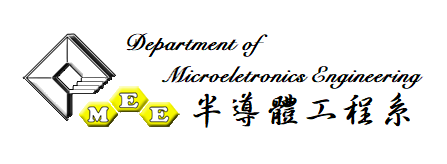